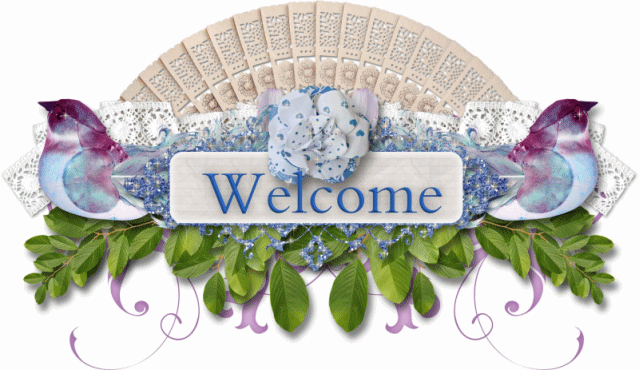 পরিচিতি
মোহাম্মদ আমান উল্লাহ
চীফ ইন্সট্রাক্টর (ইলেকট্রিক্যাল)
বাঞ্ছারামপুর টেকনিক্যাল স্কুল ও   কলেজ
বাঞ্ছারামপুর,  ব্রাহ্মণবাড়িয়া ।
বিষয়ের নাম: ইলেকট্রিক কারেন্ট
শিখনফল
এই অধ্যয় শেষে শিক্ষার্থীরা যা শিখতে পারবে
ইলেকট্রিক কারেন্ট কি তা  জানতে পারবে।
ইলেকট্রিক কারেন্ট প্রকার ভেদ জানতে পরবে।
এসি কারেন্টের  বৈশিষ্ট্য জানতে পারবে।
সংযোগ চিএ
একক কাজ
ইলেকট্রিক কারেন্ট পরিমাপের বিভিন্ন একক লিখ।
মূল্যায়ন
কারেন্ট কত প্রকার ও কি কি লিখ ?
এসি ও ডিসি কারেন্টের পার্থক্য লিখ ?
বাড়ির কাজ / দলীয় কাজ
এসি কারেন্টের বৈশিষ্ট্য লিখ।
ধন্যবাদ